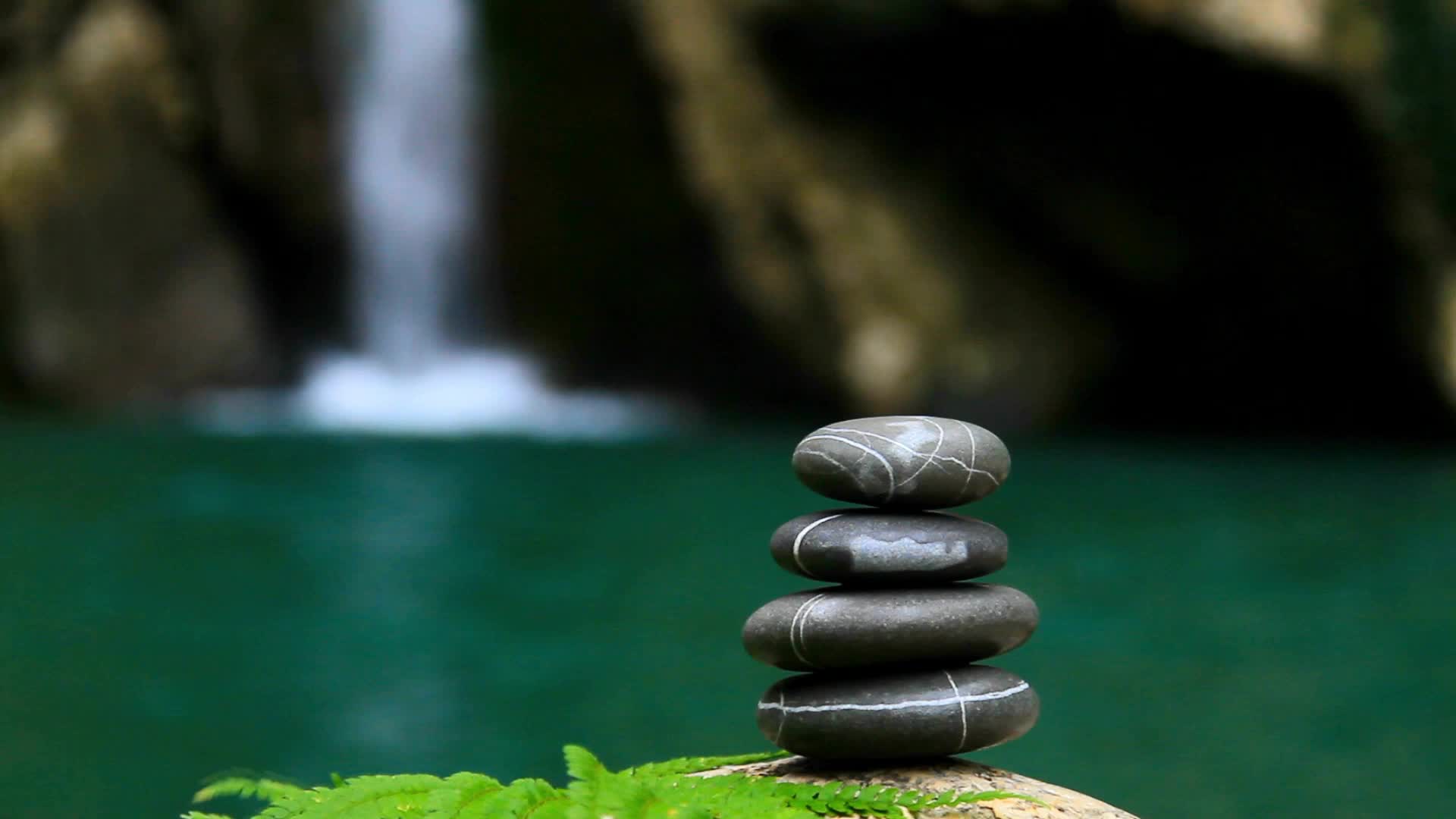 Phyzii (Sales CRM Application)Waterfall Model Approach
Prepared By : P Singa Ram
Date : 10/01/2025
Features Introduced in Phyzii (Sales CRM Application)
1. Contact Management:
-	Centralized Database: Store and manage customer information (contact details, company information, purchase history, etc.).
2. Order Management:
-	Order Processing: Create, manage, and track orders from placement to fulfillment.
3. Reporting and Analytics:
-	Sales Performance Tracking: Monitor key sales metrics (e.g., revenue, conversion rates, sales cycle length).
4. Mobile Accessibility:
-	Access data and perform key functions on mobile devices.
5. Integrations:
-	Integrate with other business applications: E.g., marketing automation, e-commerce platforms, accounting software.
Contact Management
Situation/Problem/Opportunity

As a Business Analyst, I have identified inefficiencies in how customer information is currently stored and managed. Multiple systems or spreadsheets are used, leading to fragmented data, redundant efforts, and missed opportunities for customer engagement. The opportunity lies in implementing a centralized solution to better manage contacts and facilitate data-driven decisions.

Purpose Statement (Goals)
To centralize customer data, improve segmentation, and streamline communication, enhancing customer relationships and team productivity.
Contact Management
Project Objectives
Implement a centralized repository for all customer and contact data, eliminating fragmentation 
Enable advanced customer segmentation to support targeted marketing and engagement strategies.
Integrate communication tools to enhance interaction efficiency and reduce manual processes.
Ensure compliance with data security and privacy regulations.
Train team members to maximize the system’s functionality and adoption.

Success Criteria
90% of customer data accurately migrated to a single repository within 3 months.
Creation of at least 5 customer segments based on defined business criteria 
Achieve a 30% reduction in manual effort for communication tasks within the first quarter post-implementation.
Obtain a satisfaction score of 85% or higher from stakeholders during user acceptance testing (UAT).
Contact Management
Requirements Gathering
Conduct workshops and interviews with stakeholders to elicit and document business and technical requirements.
Solution Selection
Evaluate CRM solutions based on design criteria, specifications, and business requirements.
Consider third-party software evaluations and market research reports to finalize the solution.
Prototyping and Testing
Develop a prototype to demonstrate system functionality.
Perform rigorous testing, including UAT, to validate the solution against business needs.
Implementation and Training
Deploy the selected solution within the defined timeline.
Provide comprehensive training sessions to ensure smooth adoption and usage by the project team and end users.
Contact Management
People:
Project team members from the client community and IT department.
CRM vendor representatives for solution deployment and support.
Time:
Complete implementation within 3 months.
Budget:
Hardware, software, training, and services not to exceed Rs. 10,00,000.
Other:
Third-party software evaluations, site visits, and reports (e.g., Dataquest reports) not to exceed Rs. 2,00,000.
Contact Management
Risks:
Stakeholder resistance to change during implementation.
Potential inaccuracies or incomplete migration of customer data.
Misalignment between the implemented solution and business requirements.
Dependencies:
Availability and engagement of stakeholders for requirements gathering and testing phases.
Timely delivery and support from the selected CRM vendor.
Access to accurate and complete customer data for migration.
Order Management
Situation/Problem/Opportunity
As a Business Analyst, I observed that the current order management processes are manual, error-prone, and slow, resulting in customer dissatisfaction and operational inefficiencies. Automating the process would optimize operations and improve service delivery.

Purpose Statement (Goals)
To streamline order processing, inventory tracking, and invoicing through automation, ensuring faster and error-free operations.
Order Management
Project Objectives
Select a solution that meets design criteria, specifications, and business requirements.
Develop and deploy a system for automated order lifecycle management.
Implement real-time inventory tracking to ensure stock accuracy and prevent stockouts or overstocking.
Prototype and test an automated invoicing and payment processing module.
Ensure system integration with existing inventory and financial systems.


Success Criteria
Reduce order processing errors by 50%.
Achieve real-time inventory accuracy of 95%.
Automate invoicing for 90% of orders by project completion.
Order Management
Requirements Gathering
Conduct workshops and interviews with stakeholders from order management and inventory teams.
Document detailed use cases and process flows for current and desired states.
Solution Selection
Evaluate potential platforms and tools based on business needs, design specifications, and scalability.
Prototyping and Testing
Develop prototypes for key modules, including order management and invoicing.
Conduct user acceptance testing (UAT) to validate alignment with business requirements.
Implementation
Integrate the selected solution with existing systems for inventory management and invoicing.
Provide training to ensure operational teams can efficiently use the new system.
Order Management
People:
Project team members, including business analysts, IT personnel, and operational team representatives.
Vendor support for platform deployment and integration.
Time:
Complete implementation within 6 months.
Budget:
Hardware, software, training, and services not to exceed Rs. 20,00,000.
Other:
Third-party software evaluations, site visits, and market research reports not to exceed Rs. 3,00,000.
Order Management
Risks:
Resistance from operational teams due to changes in workflows.
Potential integration issues with existing inventory systems.
Delays in software delivery due to scope changes or underestimated complexity.
Dependencies:
Timely availability of stakeholder inputs during requirements and testing phases.
Vendor support for seamless integration and timely delivery.
Accurate inventory and order data for system migration and validation.
Reporting and Analytics
Situation/Problem/Opportunity
Current reporting capabilities are limited, causing delays in decision-making and reduced visibility into sales performance. Implementing advanced analytics will enable stakeholders to track KPIs and generate insights in real-time.

Purpose Statement (Goals)
To deliver a robust reporting and analytics system that provides actionable insights, supports strategic decisions, and enhances performance tracking through real-time data visualization and reporting capabilities.
Reporting and Analytics
Project Objectives
Select a solution that aligns with design criteria, specifications, and business requirements.
Prototype and test a comprehensive reporting and analytics system.
Enable tracking of key sales metrics, including revenue and conversion rates.
Provide customizable reporting options tailored to departmental needs.
Develop an interactive dashboard to visualize KPIs in real time.

Success Criteria
Generate reports in <2 minutes for 90% of queries.
Adoption of dashboards by 80% of target users within the first quarter.
Real-time updates for at least 5 core KPIs.
Reporting and Analytics
Requirements Gathering
Conduct interviews with stakeholders to understand reporting needs and expectations.
Identify key KPIs and define data sources for reporting and analysis.
Solution Design and Development
Collaborate with IT to implement ETL (Extract, Transform, Load) pipelines for seamless data integration.
Design interactive dashboards and customizable report templates tailored to user requirements.
Prototyping and Testing
Build prototypes to test dashboard functionality and usability.
Validate performance and alignment with stakeholder needs through user acceptance testing (UAT).
Training and Support
Provide training sessions to familiarize users with the new tools and their features.
Offer ongoing support to encourage adoption and address challenges.
Reporting and Analytics
People:
Project team members, including data analysts, IT developers, and business stakeholders.
Time:
Complete implementation within 4 months.
Budget:
Hardware, software, training, and services not to exceed Rs. 15,00,000.
Other:
Third-party software evaluations, site visits, and market research reports not to exceed Rs. 2,00,000.
Reporting and Analytics
Risks:
Incomplete data integration from disparate systems.
Resistance from users to adopt new reporting tools.
Misalignment between user needs and dashboard functionality due to unclear requirements.
Dependencies:
Availability of accurate and complete data for integration.
Timely input from stakeholders to define requirements and validate solutions.
Vendor support for tool deployment and training.
Mobile Accessibility
Situation/Problem/Opportunity
Sales teams lack access to critical tools and data while on the move, resulting in missed opportunities, delayed responses, and reduced productivity. By introducing mobile accessibility, sales teams can respond faster and make informed decisions while working remotely or in the field.

Purpose Statement (Goals)
To equip sales teams with mobile access to essential tools and data, enhancing their efficiency and decision-making capabilities on the go.
Mobile Accessibility
Project Objectives
Select a solution that meets design criteria, specifications, and security requirements.
Prototype and test mobile-friendly versions of CRM tools.
Develop mobile-friendly versions of CRM tools.
Ensure secure and reliable mobile access to critical customer information.
Enhance the user experience with optimized mobile interfaces.
Success Criteria
Mobile compatibility for 100% of core CRM features.
30% improvement in response time for sales representatives.
No security breaches related to mobile access within 6 months of implementation.
Mobile Accessibility
Requirements Gathering
Analyze mobile usage scenarios and identify high-priority functionality.
Conduct interviews with sales teams to understand their specific mobile needs.
Solution Design and Development
Collaborate with developers to create mobile-friendly versions of CRM tools.
Optimize mobile interfaces for various devices and screen sizes.
Prototyping and Testing
Develop prototypes for core mobile functionalities and test usability.
Validate features through user acceptance testing (UAT) with sales teams.
Training and Support
Conduct training sessions to familiarize users with the new mobile features.
Provide ongoing technical support to address any usability concerns.
Mobile Accessibility
People:
Mobile app developers, IT security experts, and stakeholder representatives.
Time:
Implementation within 6 months.
Budget:
Hardware, software, training, and services not to exceed Rs. 12,00,000.
Other:
Third-party evaluations and vendor collaborations not to exceed Rs. 2,00,000.
Mobile Accessibility
Risks:
Compatibility issues with diverse mobile devices and operating systems.
Potential security vulnerabilities with mobile data access.
Low adoption due to inadequate training or resistance to change.
 Dependencies:
Availability of a secure and scalable mobile framework.
Timely feedback from sales teams during development and testing phases.
Collaboration with IT for seamless integration and security protocols.
Integrations
Situation/Problem/Opportunity
Currently, standalone systems create inefficiencies, duplicate efforts, and data inconsistencies across the organization. Integrating these systems will establish seamless workflows, enhance collaboration, and reduce manual tasks.

Purpose Statement (Goals)
To connect the CRM system with existing business tools, ensuring data consistency, improving efficiency, and enabling cross-functional collaboration across teams.
Integrations
Project Objectives
Select solutions that meet design criteria, specifications, and integration requirements.
Prototype and test integration workflows to ensure seamless functionality.
Integrate the CRM with marketing, e-commerce, and accounting tools. 
Ensure real-time data synchronization across systems.
Reduce redundant manual processes by leveraging automation.
Success Criteria
Achieve successful integration with at least 3 critical systems.
Real-time data synchronization with <1-minute latency.
Reduce manual data entry efforts by 80%.
Integrations
Requirements Gathering
Collaborate with stakeholders to identify integration priorities and pain points.
Document both functional and technical requirements for integration.
Solution Design
Evaluate middleware or API solutions for compatibility with target systems.
Design workflows to handle data exchange and synchronization.
Development and Testing
Develop and implement integrations using middleware tools or custom APIs.
Conduct end-to-end testing to ensure data consistency and workflow accuracy.
Deployment and Support
Deploy integrations in phases to minimize disruption.
Provide training to ensure users understand new workflows.
Monitor and troubleshoot integration performance post-implementation.
Integrations
People:
Integration specialists, CRM consultants, and IT staff.
Time:
Implementation within 4-6 months.
Budget:
Software, middleware, and training costs not to exceed Rs. 15,00,000.
Other:
Vendor evaluations and system compatibility checks not to exceed Rs. 2,00,000.
Integrations
Risks:
API limitations or restrictions from third-party systems.
Unforeseen complexities leading to delays in integration timelines.
Incomplete or inconsistent data synchronization between systems.
Dependencies:
Availability of reliable middleware or API solutions.
Stakeholder collaboration for defining integration priorities and testing.
Support from third-party vendors for API access and troubleshooting.
Integrations
Project Sponsor : Dr Reddy’s Lab



Project Manager : Mr